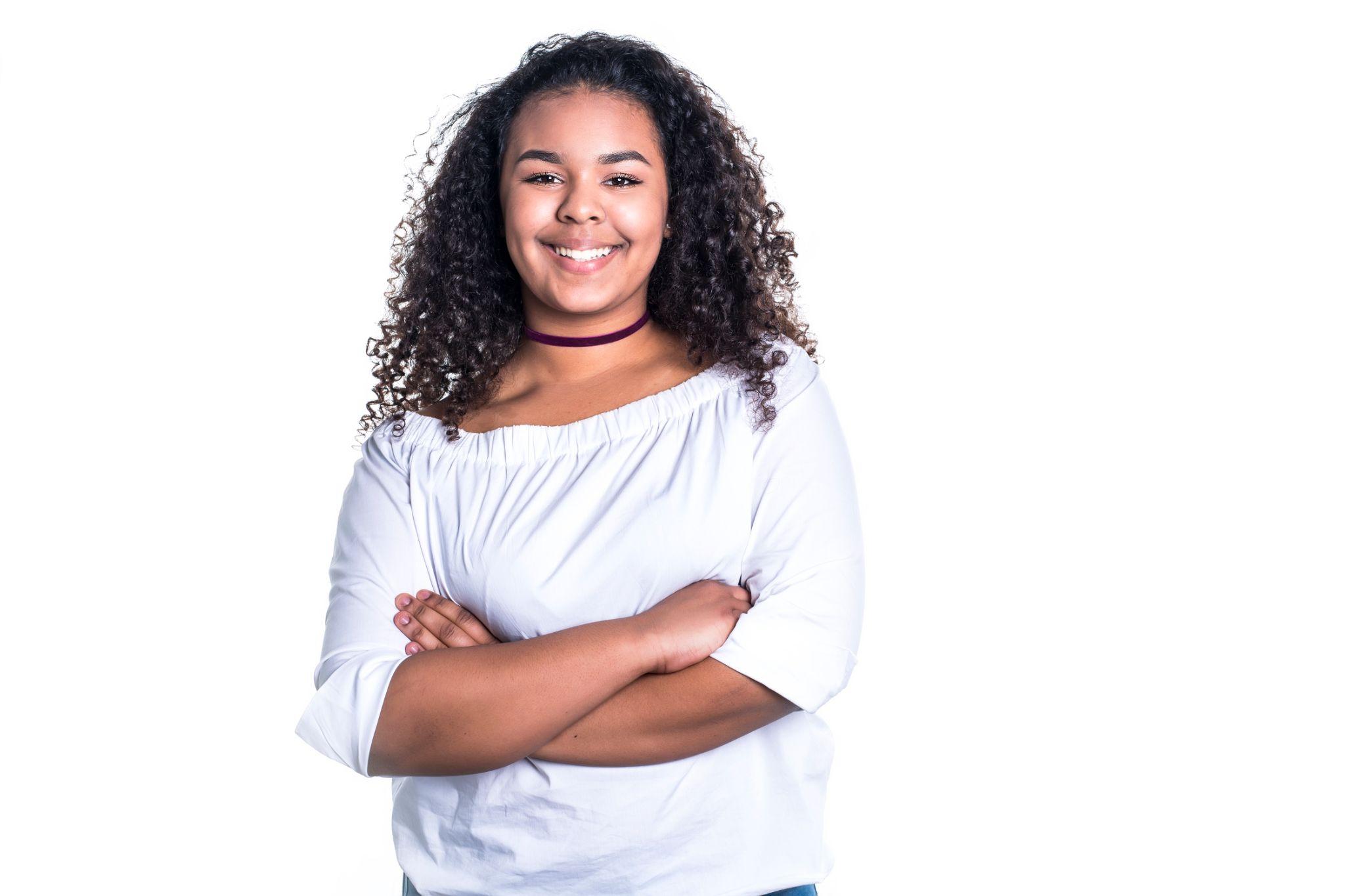 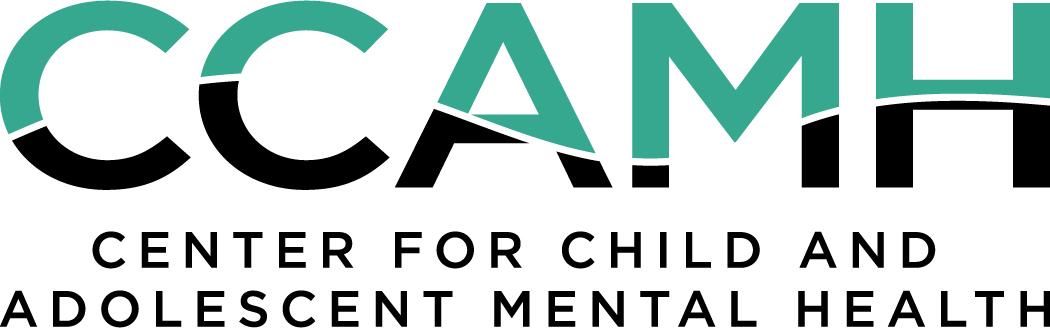 It’s about access…
Lori Butterworth, MA, MEd

lori@ccamh.org
831-239-2015
Our children are suffering…
Suicide remains the second leading cause of death in teens; 
30% of teen girls suffer from debilitating anxiety. 
Alarmingly, the average wait time for youth mental health emergency is 50 days; 7 weeks wait time for a life-threatening crisis…imagine if the same were true for an earache.
“
The challenges today’s generation of young people face are unprecedented and uniquely hard to navigate. [...] And the effect these challenges have had on their mental health is devastating.
 Dr. Vivek Murthy, US Surgeon General
”
Our children are suffering.
The American Academy of Pediatrics, the American Academy of Child and Adolescent Psychiatry, and the Children’s Hospital Association have all declared a   
National State of Emergency in Children’s Mental Health.
“
The challenges today’s generation of young people face are unprecedented and uniquely hard to navigate. [...] And the effect these challenges have had on their mental health is devastating.
 Dr. Vivek Murthy, US Surgeon General
”
Our children are suffering.
In peer-to-peer surveys conducted last year, youth report that they and their friends suffer from:
Anxiety
Depression
86%
76%
Low self-worth
Thoughts of ending life
72%
46%
Our children don’t know where to turn.
Three in four (75%) teens said they don’t know anyone they can trust with mental health challenges.
Two in three (62%) said that if they go through a tough time, they’d have no one to talk to.
Three in four (72%) believe their mental health is worsened by the fact that their family does not acknowledge mental health issues.
And there is a shortage of access to care.
The challenges youth are facing are multi-layered, complex, and uniquely hard to navigate. 
Not all mental health treatments are equal. Some are backed by science; others are not. Scientifically based treatments are called evidence-based treatments (EBT), and are considered best practice and preferred by the American Psychiatric Association and the American Psychological Association.
The solutions lie in access to high-quality, evidence-based care, 
but there is a dramatic shortage of youth mental health 
providers in SLO County.
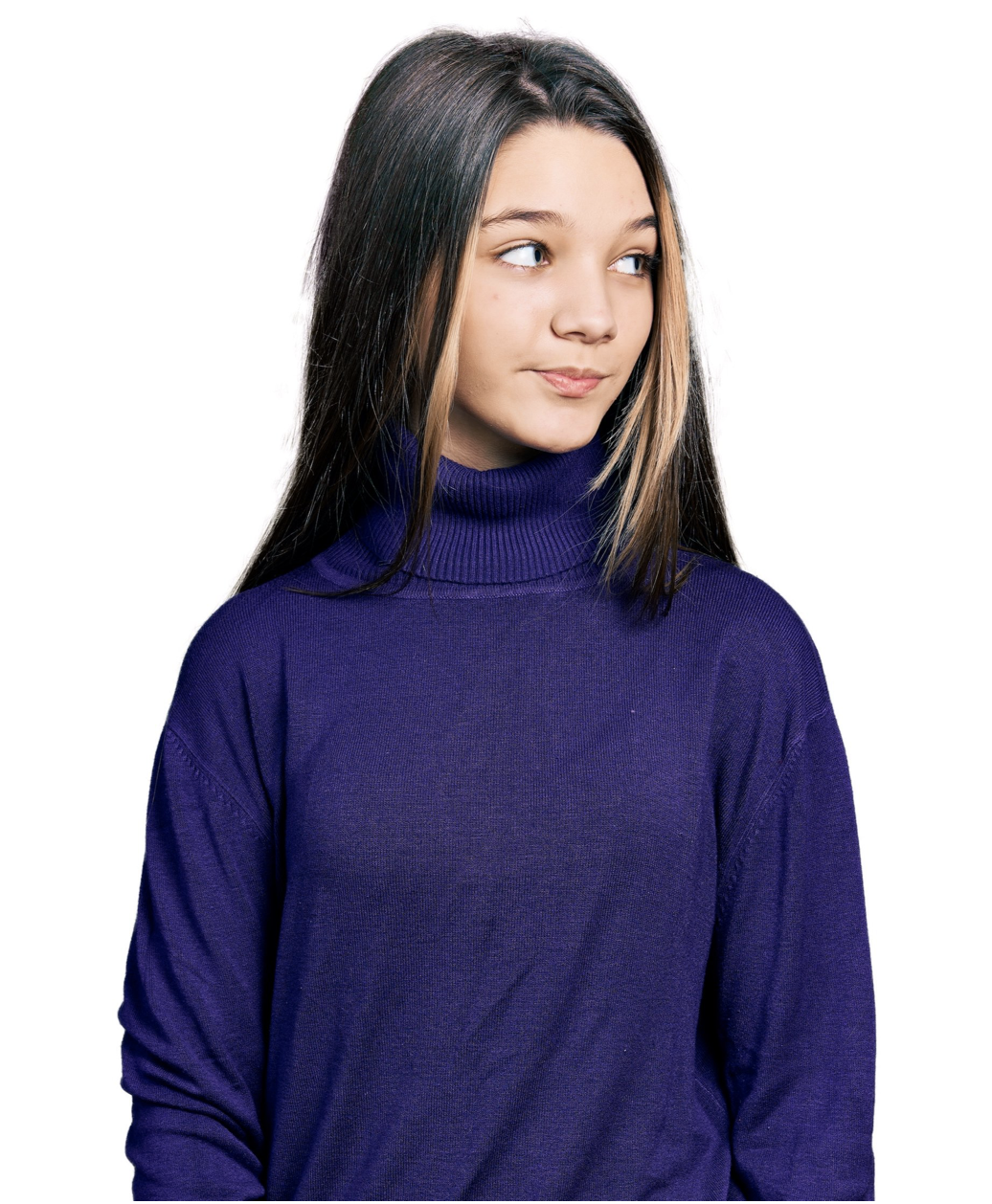 That’s why we’re here.
We are The Center for Child and Adolescent Mental Health, and we’re expanding access to quality, evidence-based care for children and teens as quickly as possible.
CCAMH has a comprehensive plan
Our three-part plan will expand access to quality, evidence-based care across California.
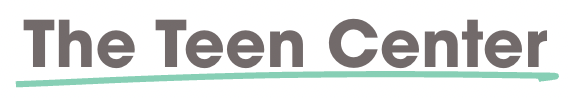 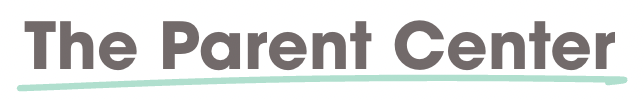 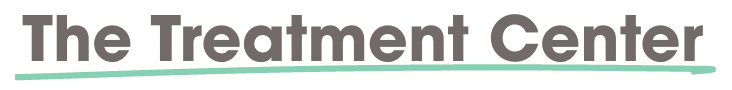 Increasing the number of children and families with access to quality, evidence-based mental health treatment.
Giving parents and caregivers education, a support network, and resources to help deal with youth mental health issues.
Providing a safe space for teens to offer feedback, learn from their peers, and guide CCAMH programs to better suit their needs.
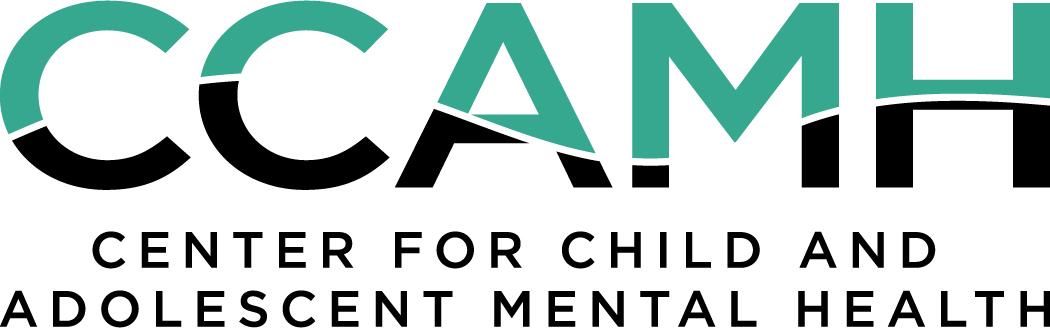 The Treatment Center
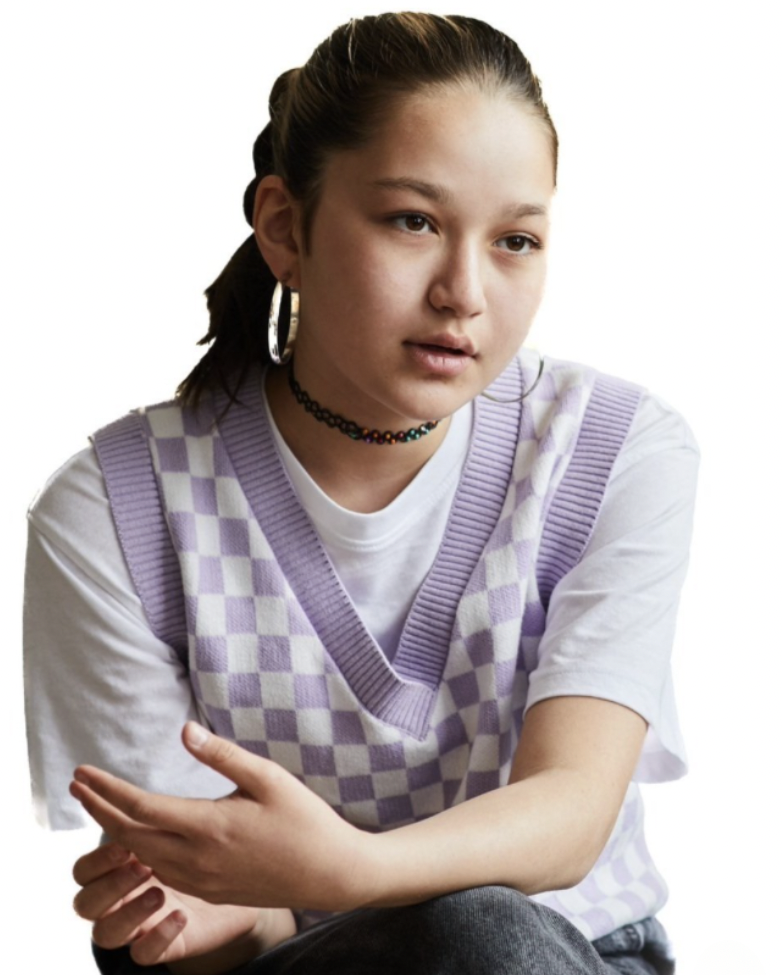 The CCAMH Treatment Center specializes in evidence-based treatments that have been extensively researched and shown to be effective. We help determine the best treatment to address for every child’s specific condition, and match children and teens with a qualified mental health care provider who specializes in evidence-based treatments for:

Anxiety and OCD
Depression and Mood Disorders
Attention Deficit and Behavior Disorders
And others

We also offer clinical supervision to LMFT, LCSW, LPCC, PsyD, and PhD candidates and graduates seeking licensure in California.
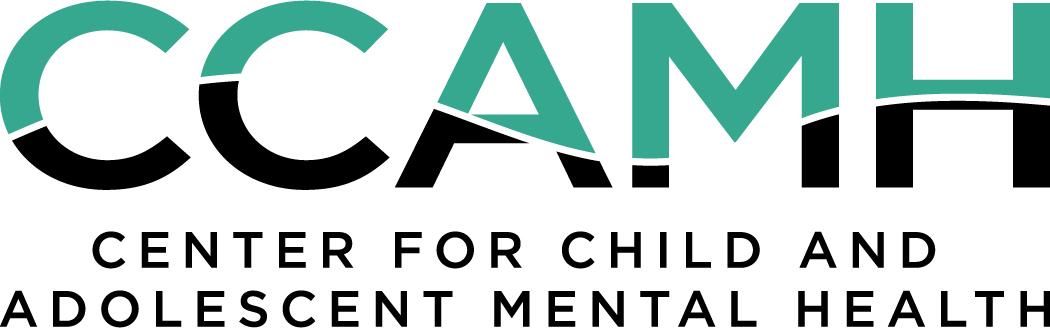 The Parent Center
Caring for a child or teen struggling with their mental health is a terrifying and isolating experience. Finding treatment is frustrating, waitlists are long, and accessing treatment that addresses your child’s condition can feel impossible. 

The CCAMH Parent Center provides training and resources to help caregivers support a child before, during, and after treatment. 

Parents can talk with a youth mental health expert in monthly Parent Drop-In Sessions, attend in-person or virtual Parent Support Groups, and build listening and support skills by getting trained and certified in Youth Mental Health First Aid.
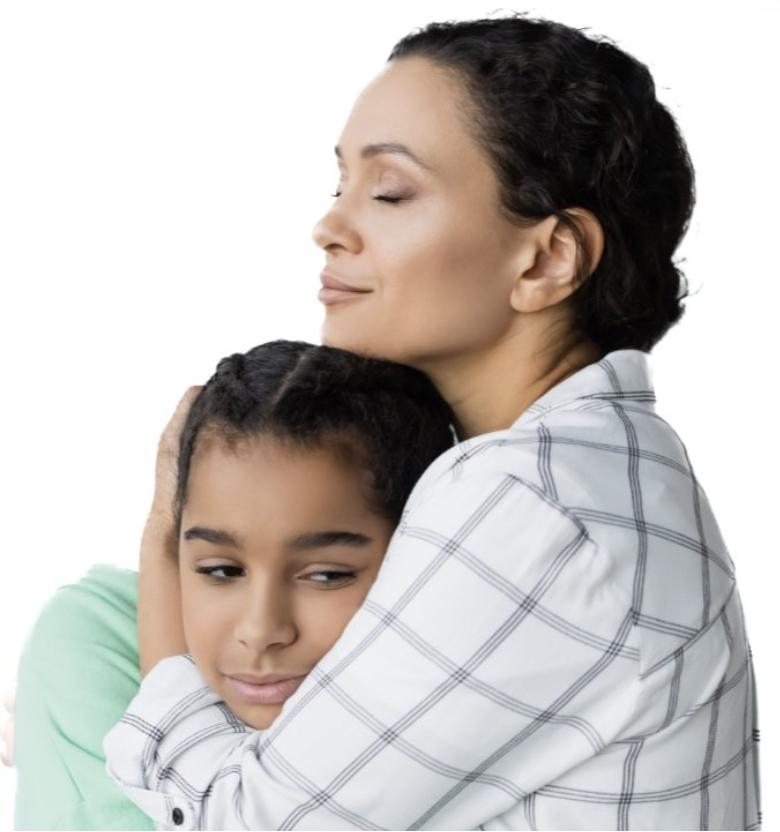 The Teen Center
The CCAMH Teen Center is home of it’s Teen Advisory Board, a group of youth experts - the real experts when it comes to youth mental health. 

Teen Advisory Board members share perspectives and make recommendations to the Center's Board of Directors about how to address the youth mental health crisis. 

They work with other high school students to create peer-to-peer surveys and share the experiences of thousands of teens. The Teen Advisory Board actively engages in promoting mental health by providing support to peers and classmates.
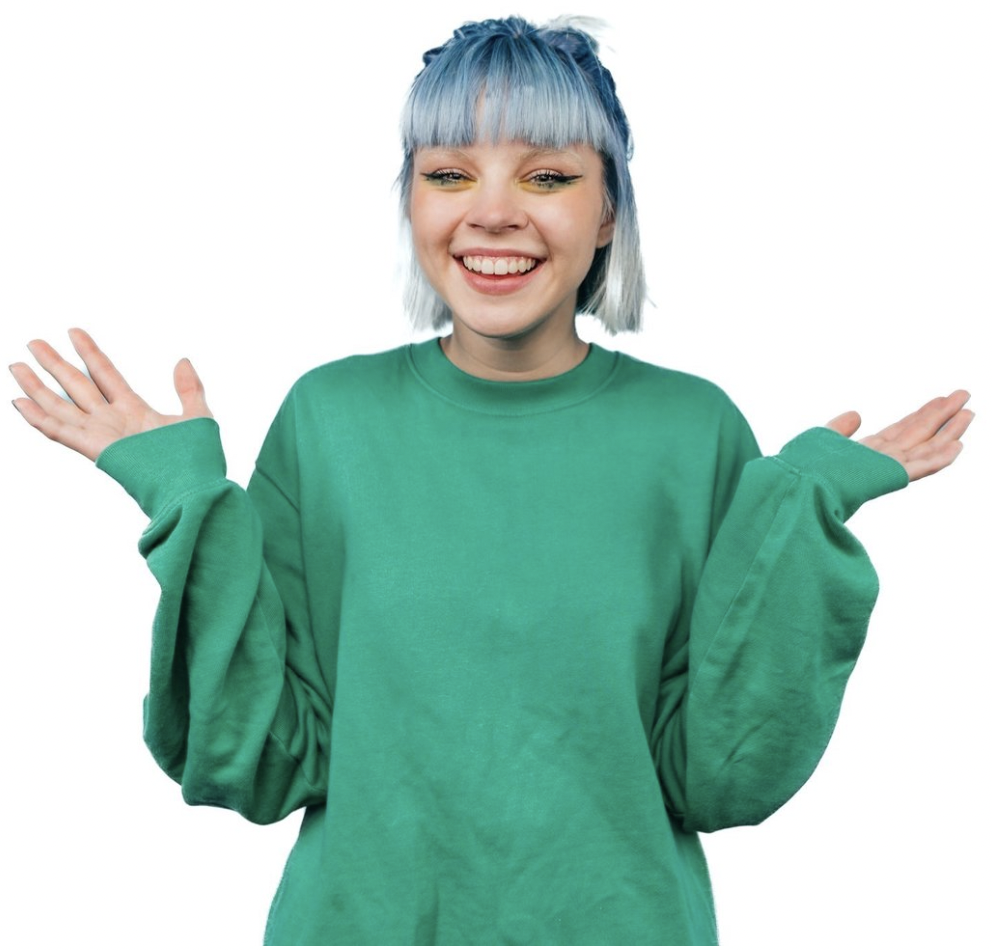 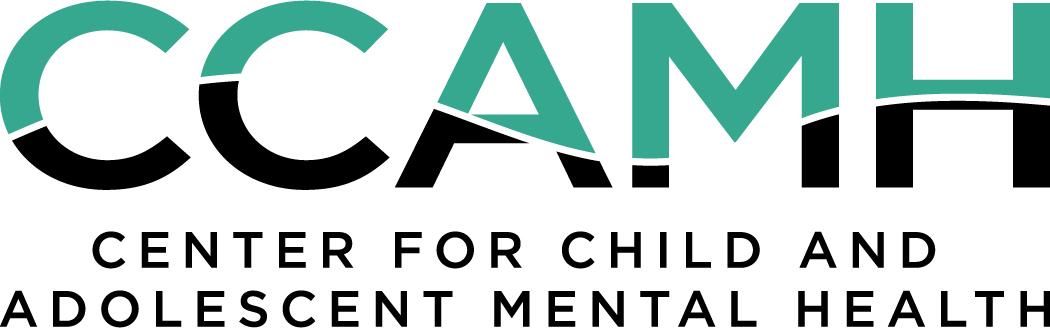 Youth Mental Health First Aid
Do you know what the #1 protective factor for youth mental health is? …. 

YOU! Get trained in youth mental health first aid!

The seven-hour course starts with two hours of self-paced, online coursework that you can do anytime followed by five hours of instructor-led training. For most trainings, the instructor-led portion of the training is done via Zoom. Upon completion, you will be certified in Youth Mental Health First Aid.

The training introduces common mental health challenges for youth and teaches a five-step action plan for how to help young people in both crisis and non-crisis situations; among the topics covered are anxiety, depression, substance use, disorders in which psychosis may occur, disruptive behavior disorders including ADHD, and eating disorders.
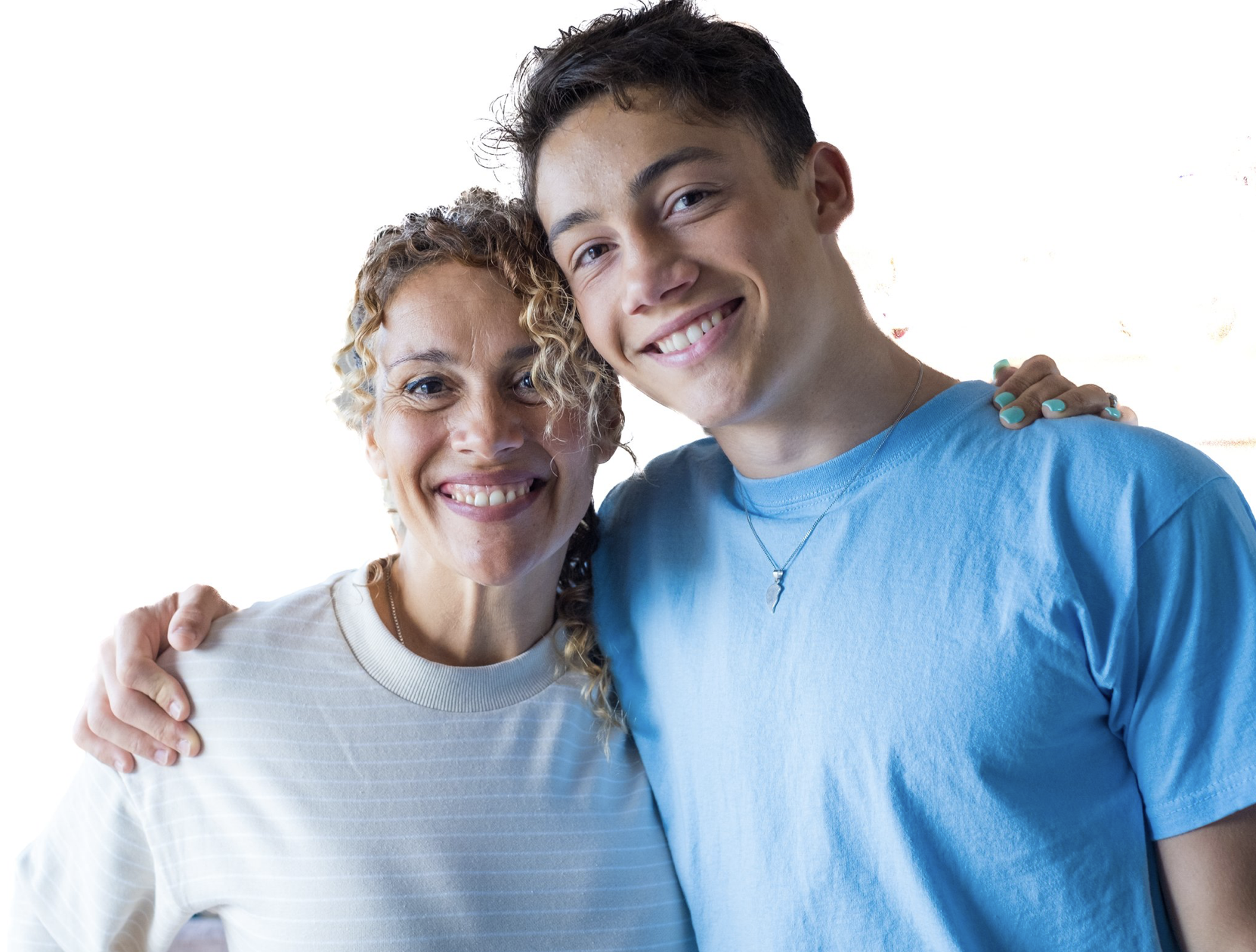 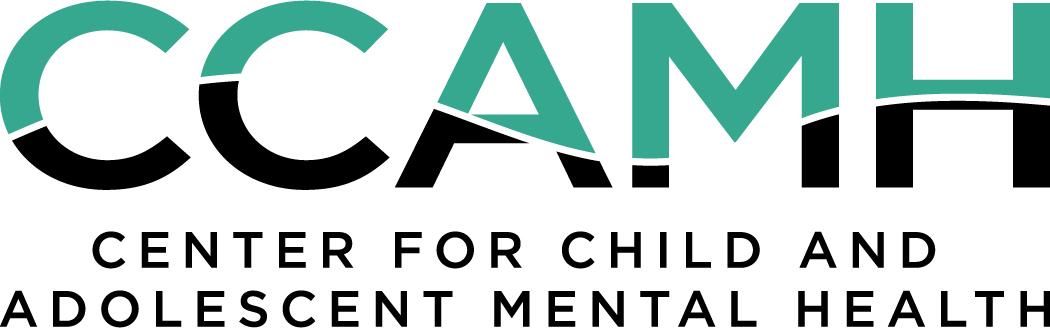 We can improve the lives of youth.
Help us reach these goals over the next year:
Goal #1:
10 new therapists will be well-trained in evidence-based treatments for the specific challenges of young people, thus multiplying the number of youth able to access quality mental health care.

Goal #2:
400 teens will experience measurable improvements in their mental health, quality of life, and school attendance.

Goal #3: 
200 parents will be better able to recognize opportunities to approach, listen non-judgmentally, provide support, and choose the best type of support and treatment for their children.
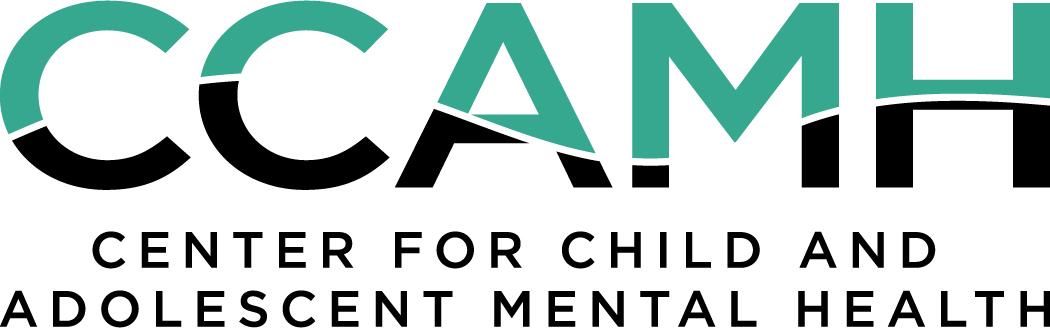 Thank you.
CCAMH.ORG
CCAMH is a  501(c)(3) non-profit. Tax ID#: 93-1943489.